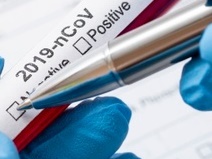 GUIDELINES FOR SYMPTOM MONITORING AND MANAGEMENT OF ESSENTIAL WORKERS FOR COVID-19

(Version 1 - April 2020)
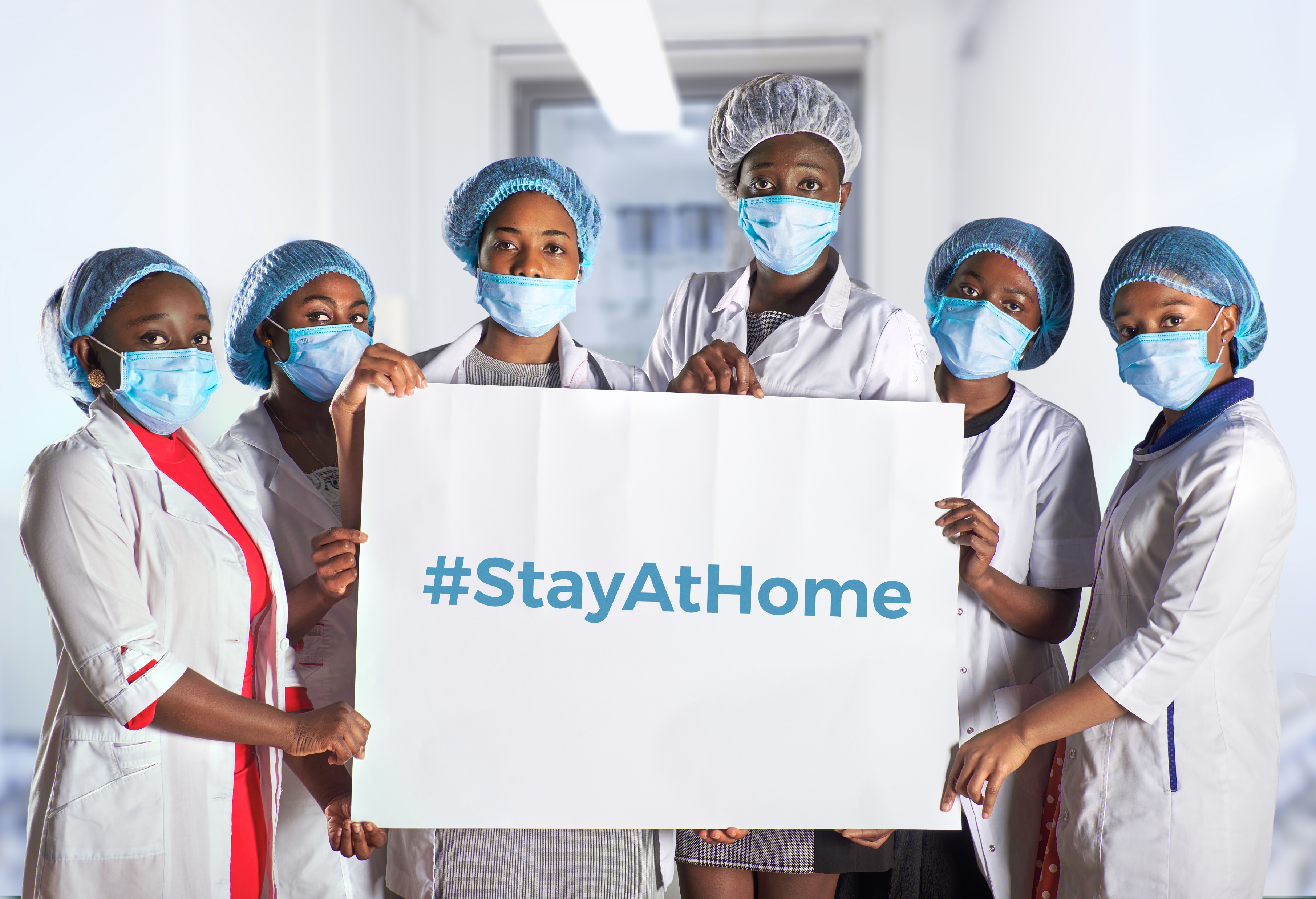 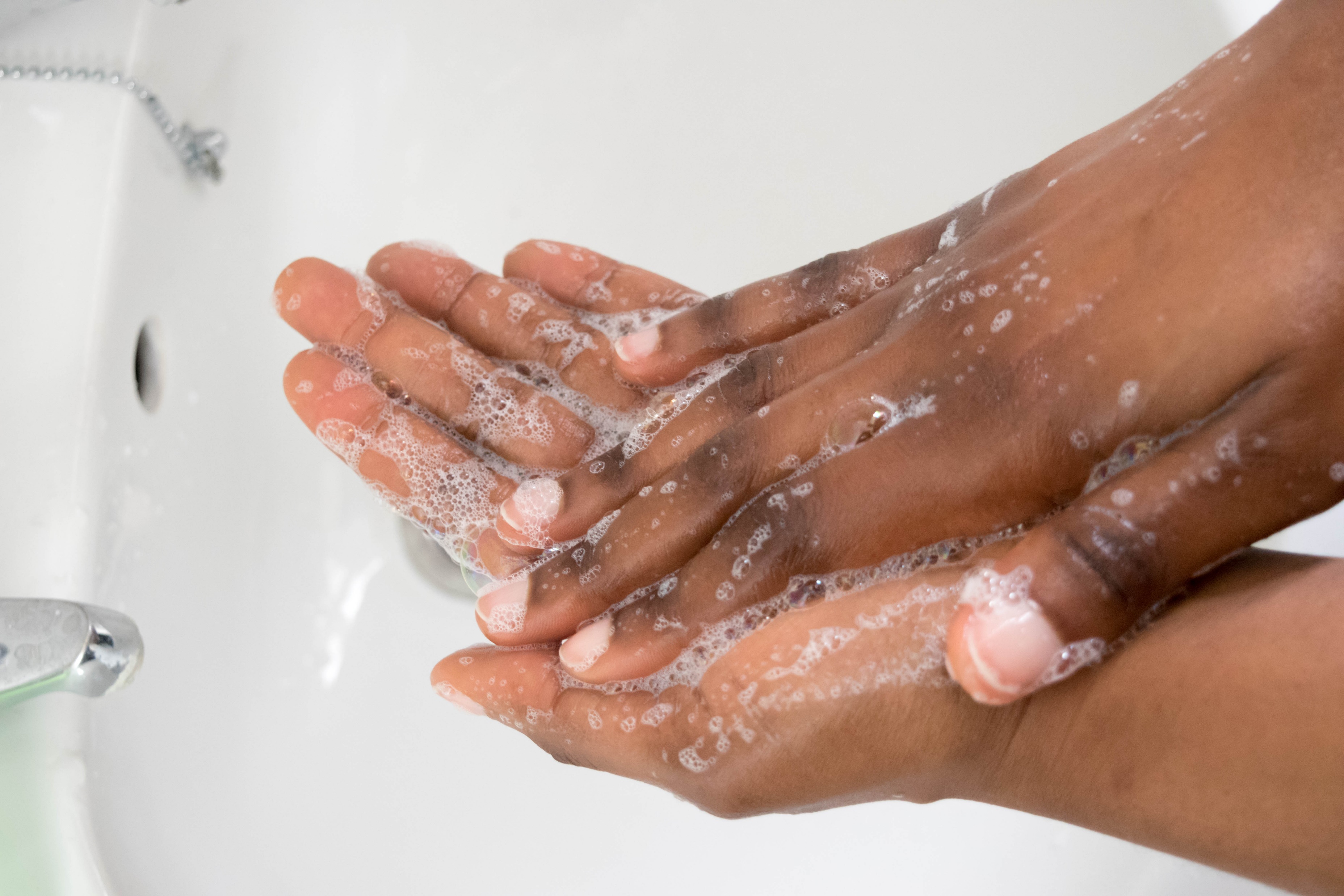 [Speaker Notes: This course will evolve as we get more information about COVID-19. There shall therefore be version 2, version 3 depending on the available evidence.]
Background
Recommended procedure
Outline
Possible scenarios
Defining essential services
Conclusion
This presentation is aligned with the provisional guidelines compiled by the Occupational Health and Safety Committee COVID-19 Response
The content of this presentation is applicable to all essential services workers covered by regulation GN R.398 of Government Gazette 43148 under section 3 of the Disaster Management Act, 1957 (Act 57 of 2002) as amended on 25th March 2020
Essential services are defined in Annexure B (available on request)
Background
Aims
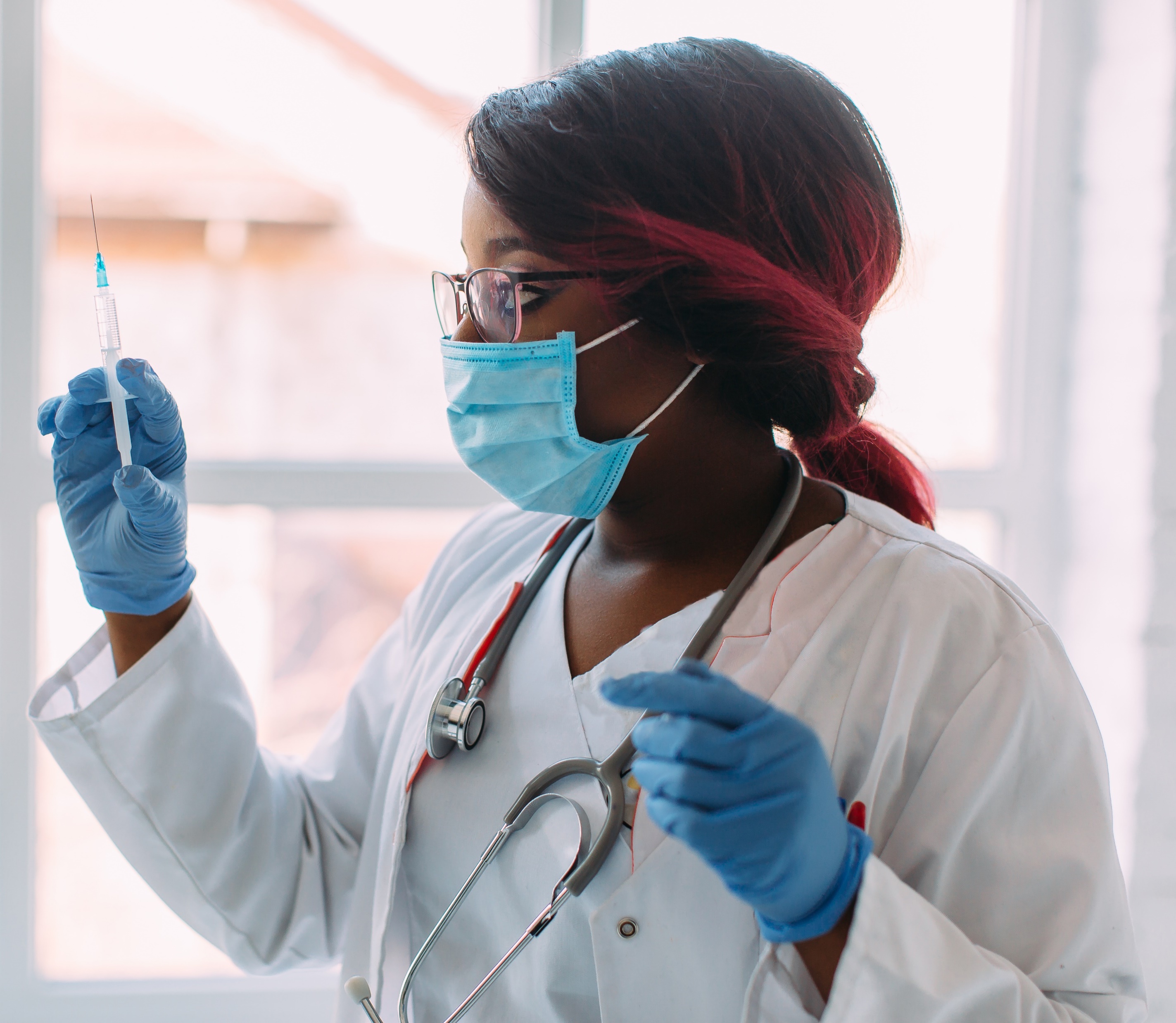 The aim of this guidelines is to enable:
Early and timeous identification and diagnosis of workers at risk of COVID-19 infection
Early referral for appropriate treatment, care and timeous return to work of affected workers
The protection of other unaffected workers, consumers, visitors and clients of these groups of workers
Recommended Procedure (1)
[Speaker Notes: Antibody tests not yet defined and should not be used at this point in time.]
Recommended Procedure (2)
[Speaker Notes: Antibody tests not yet defined and should not be used at this point in time.]
Recommended Procedure (3)
[Speaker Notes: Antibody tests not yet defined and should not be used at this point in time.]
Recommended Procedure (4)
RECOMMENDED PROCEDURE (4)
Screening Register: Day 1 - 7
Screening Register: Day 8 - 14
Scenario 1 and 2
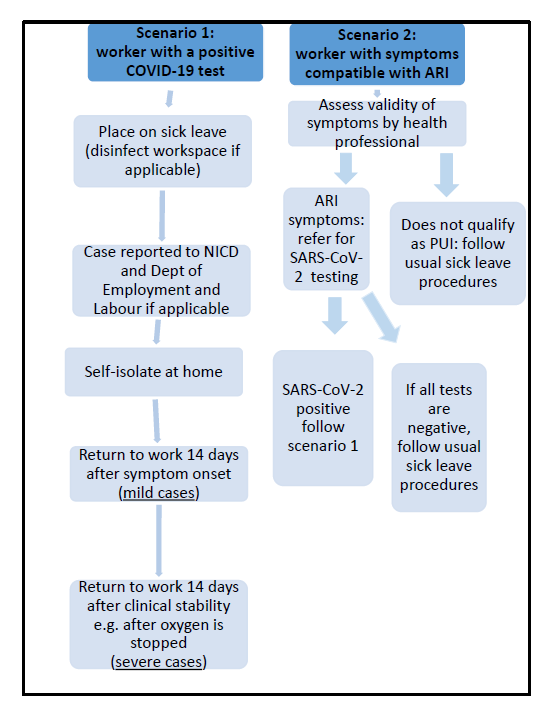 Scenario 3 and 4
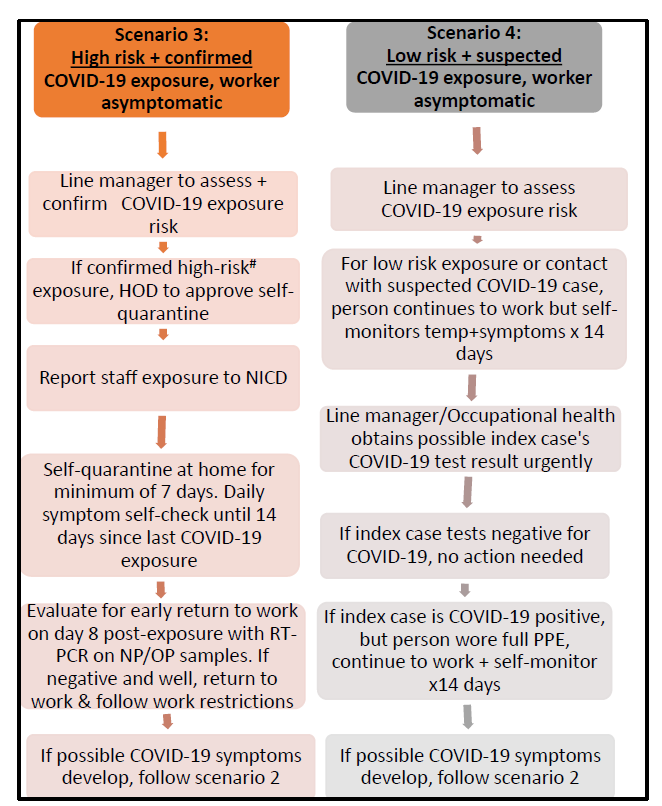 To remain consistent with the advice in the NDOH clinical management of COVID-19 disease Guideline3, scenario 1 (COVID-19 confirmed in a worker), will require self-isolation of staff member for 14 days after symptom onset (mild cases) and 14 days after clinical stability (severe cases). Should an early return to work policy be needed in future owing to severe workforce shortages, the US CDC criteria may be re-considered.
Scenario 1: worker with a confirmed positive COVID-19 test
Scenario 2: worker with current flu-like symptoms
Consider latest NICD and international criteria (US CDC): any staff in with direct COVID-19 contact who develops an acute respiratory infection (e.g. cough, shortness of breath, sore throat) with or without fever (≥38°C) or history of fever (e.g. night sweats, chills) is a suspected COVID-19 case. Complete NICD PUI form2 and select appropriate essential worker tick box PLUS notify to NICD. Perform SARS-C0V-2 RT-PCR testing.
Scenario 3: High risk, confirmed COVID-19 exposure, asymptomatic
High risk exposure: close contact within 1 metre of a COVID-19 confirmed case for >15 minutes without PPE (no face cover/eye cover) or with failure of PPE and/or direct contact with respiratory secretions of confirmed COVID-19 case (clinical or laboratory). Line manager to assess and confirm COVID-19 exposure risk (if uncertain, refer to WHO tool for assessing exposure risk).
Scenario 4: Low risk, suspected COVID-19 exposure, asymptomatic
Low risk exposure: >1 metre away from a COVID-19 confirmed case for <15 minutes OR within 1 meter but wearing PPE (face cover, eye cover). Also consider lower risk if COVID case was wearing a surgical mask (source control). 
Line manager to assess and confirm COVID-19 exposure risk (if uncertain, refer to WHO tool for assessing exposure risk.
[Speaker Notes: Scenario 2:” For staff, with a negative RT-PCR test, but high-risk COVID-19 exposure and COVID-19 compatible symptoms, discuss with occupational health/infectious diseases regarding the need for further testing and/or self-quarantine. If an alternate diagnosis is made (e.g. influenza), the criteria for return to work should be based on that diagnosis and duration of infectivity for other respiratory infections.	

Scenario 3: (if uncertain, refer to WHO tool for assessing exposure risk).5 Notify exposure to NICD. Staff member to perform daily symptom self-check and complete symptom monitoring form until 14 days since last COVID-19 exposure. If asymptomatic through day 7, consider for return to work, following a negative RT-PCR on day 8 	

Scenario 4: 5 
For low-risk exposures to a confirmed COVID-19 positive case, worker can continue to work with self-monitoring (twice daily temperature and daily symptom check) for 14 days after last COVID-19 exposure. (use symptom monitoring form below)]
Refer to “Categorisation of Essential Good and Services During Lockdown – Regulation 11A
Early identification, early diagnosis and early referral for appropriate treatment are essential to protect health care workforce that is unaffected.
Occupational health practitioners and health care managers need to ensure that the provisions of these guidelines are adhered to in the interest of our health care workers.
Conclusion